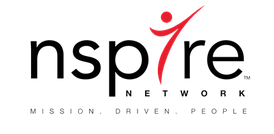 Grow Your Biz on Social Media
presented by
Toni Coleman Brown
Who Am I?
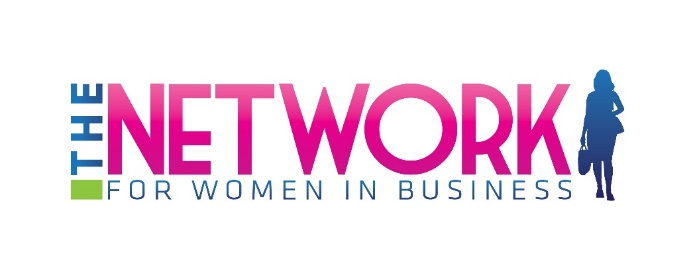 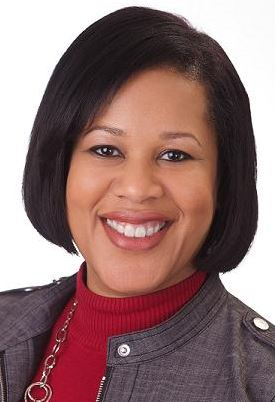 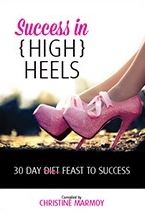 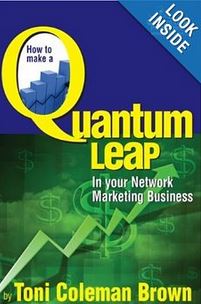 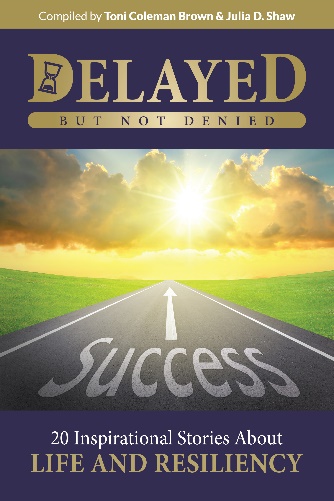 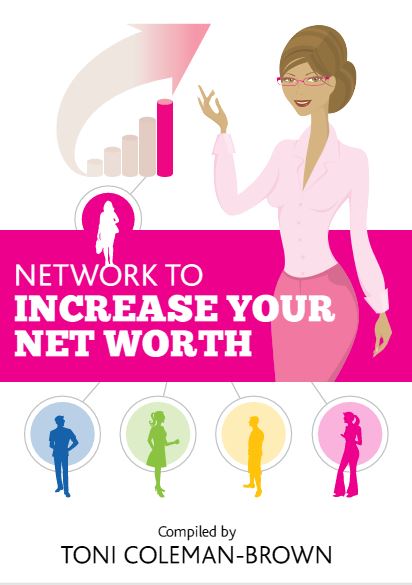 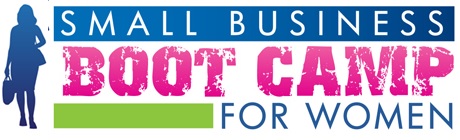 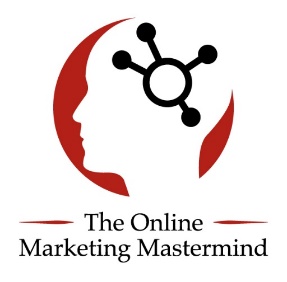 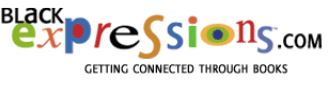 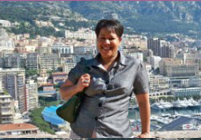 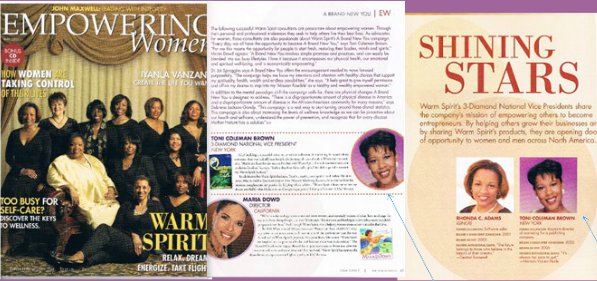 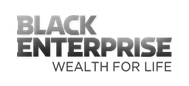 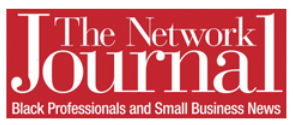 South of France,
Rome, Florence, Pisa, Tuscany, Naples
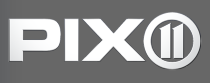 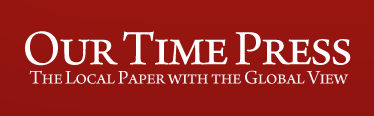 Topics Covered for Today
Professional Email Marketing Software
Set Up Professional Email Software 
Create Your First List

Lead Capture Pages
Build a high quality Lead capture page
Identify/Create the Lead Magnet
Build a Network Marketing Funnel

Facebook Marketing 
Video Ads
Engagement Ads
Boosting Post
Retargeting Pixels
Custom Audiences
Call-to-Action Buttons
Fan Page Timeline Covers
Instagram Marketing
Set Up a Professional Profile
Growing Your Audience
Marketing & Converting Your Audience
Marketing Tools

Youtube Marketing
Getting Videos Noticed
How to Optimize Video
Livestreaming
Video Ads
Monetizing Channels
Goals for the day
Create a Lead Capture Page w/ Click Funnels 
Connect the page to a Thank You Page with the 20 Min. Video
Connect your Lead Page to Aweber
Test to Make Sure it Works
Create Facebook Engagement Ad & Post
Teach How to Duplicate on Instagram
Teach How to Duplicate on Youtube
Tools for Today
http://tonicolemanbrown.com/nspire-training-tools/
Email Marketing Software
Mailchimp

Get Response

Constant Contact
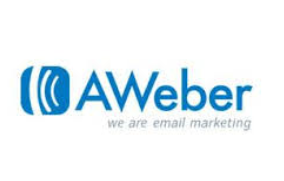 Take the 30-Day Trial
Facebook Drives Traffic to Pages/Websites
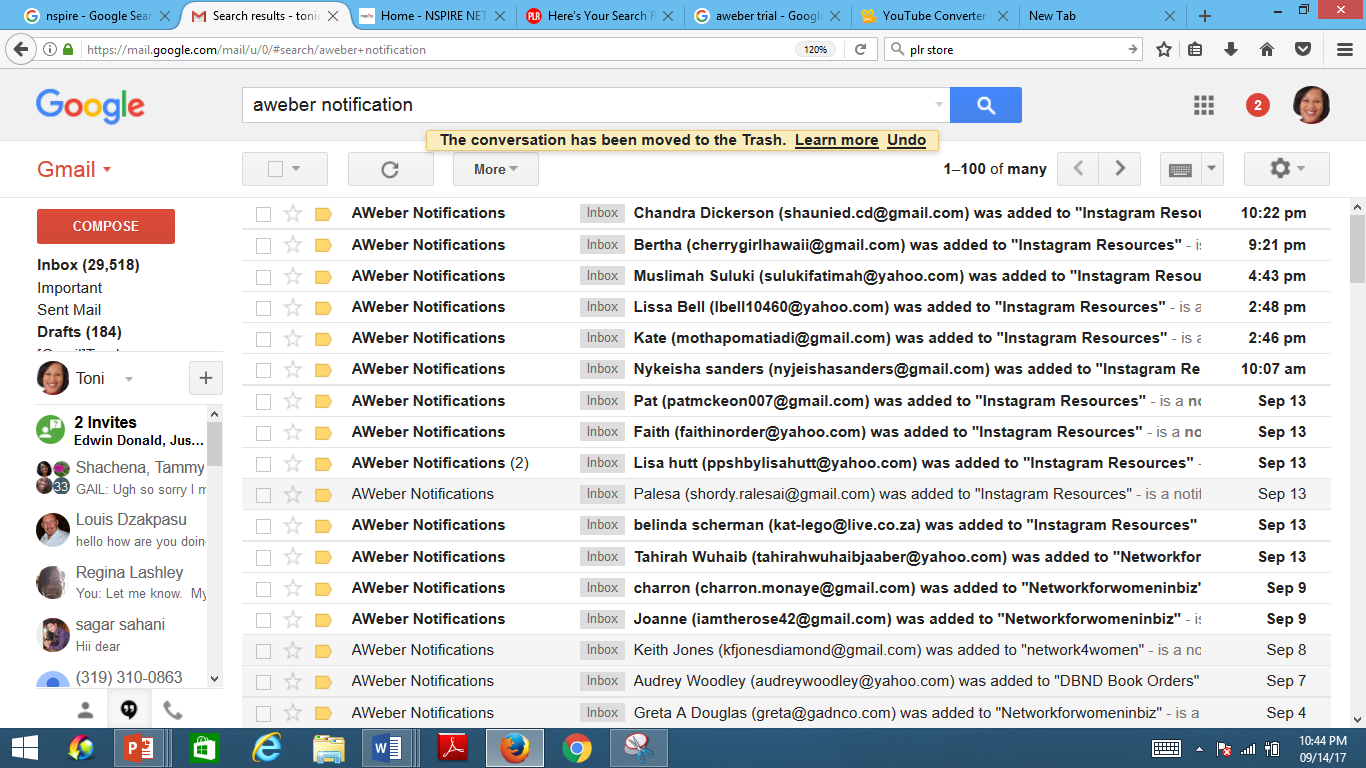 Leads
Leads
Leads
Let’s Get Started w/ Aweber
Lead Capture Pages
Leadpages

Optimize Press

My Lead System Pro

BuilderAll (New)
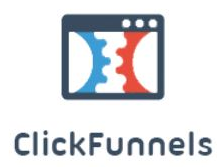 Take the 14-Day Trial
What makes a site/capture page convert…
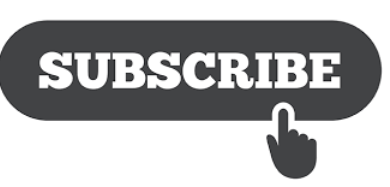 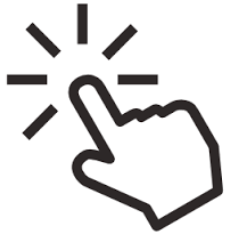 Catchy Headlines
Not too many choices
Specific Calls-to-Action (e.g. “Get This Now!)
Use the word “I” in your Buy Buttons (e.g. “I Want This Now”)
Not too fancy, Pop-up Boxes
Testimonials
Social Proof via images (Pic of leads Inbox, Sales)
Urgency (Limited Time Offers)
Pricing ends in 5, 7 or 9
Copy of Offer Clearly Solves a Specific Problem
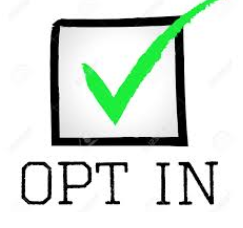 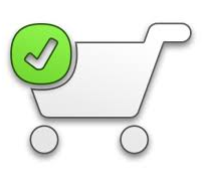 Let’s Get Started w/ ClickFunnels
Click Funnel OptIn Page
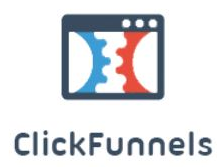 Set up account
Integrate w/ Aweber
Choose Optin Funnel
Update Copy – Stop Struggling During that Time of the Month – Discover the Secret That You Need to Know. 
Update Thank You Page – Video and Now You Know.
Facebook Advertising
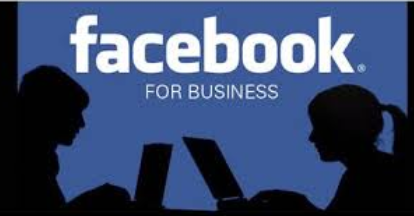 Types of Ad Objectives
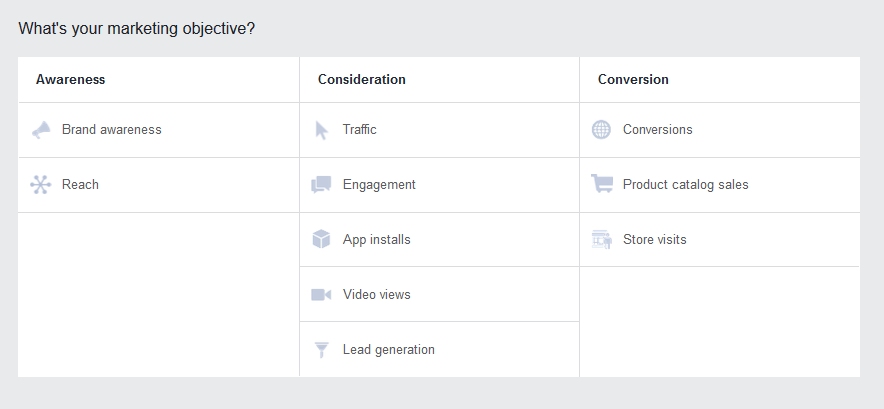 Facebook Ad Carousel
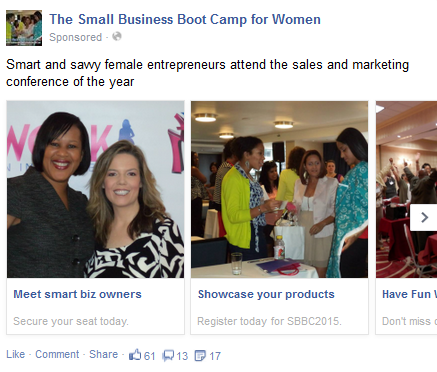 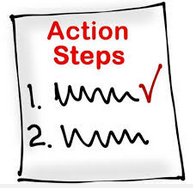 Brainstorm ideas of what type of story you can tell about 
your business.
Craft your first Facebook Carousel Ad.
Call to Action Box on Timeline
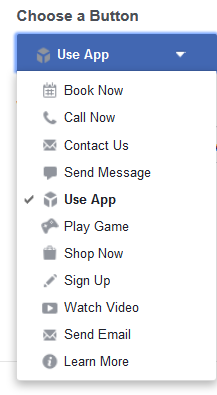 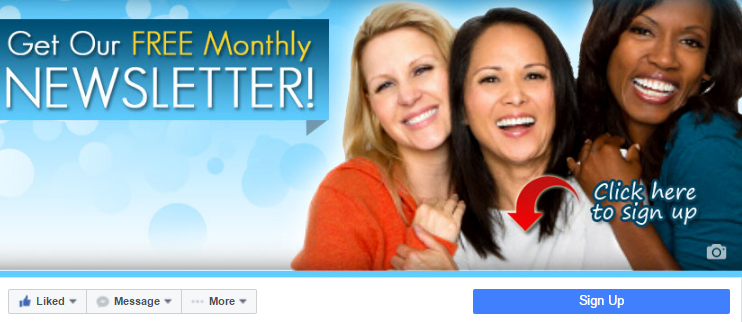 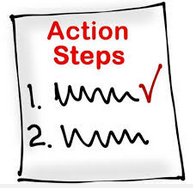 Create a timeline cover strategy and change it weekly.
Use themes. It could be seasonal.
Change based on your marketing calendar.
Page Posts Engagement Ad
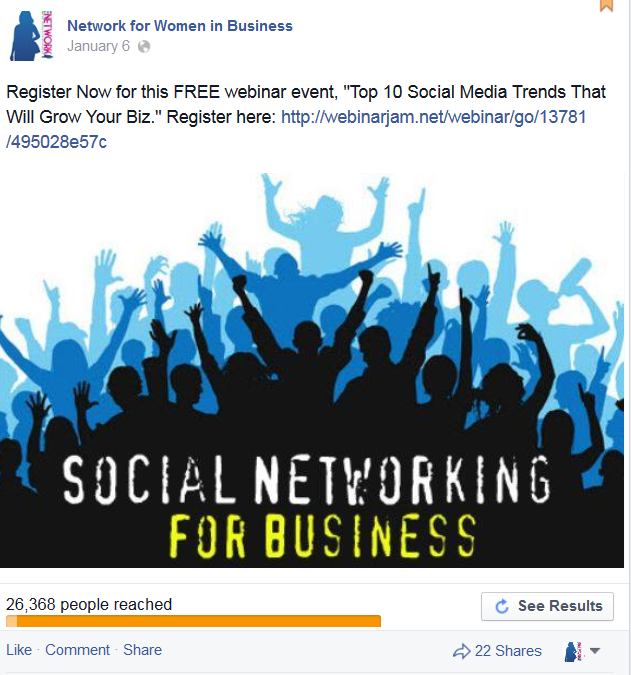 http://getcrediresponse.com/
As soon as someone comments on your post, they will receive an automatic message from you.
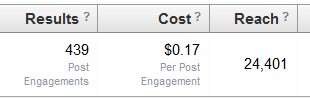 Video is dominating ALL Social Media Platforms
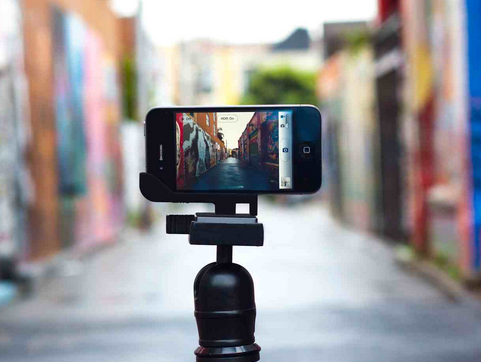 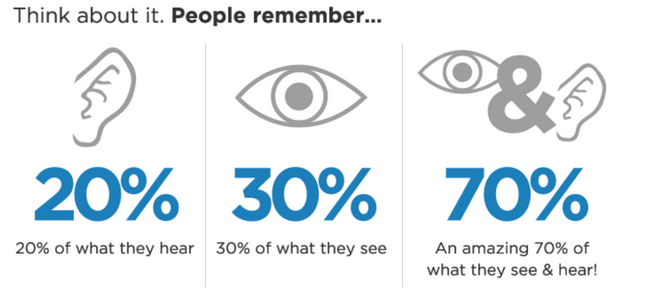 Go Live
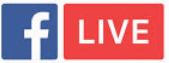 You can go live on just about all the major social media platforms:

Snapchat
Instagram
Facebook
Youtube
Periscope

People want to see the real side of brands, which makes this go live feature so popular.

Businesses need to incorporate the Go Live  or Snapchat type of strategy into their business.
How to Repurpose & Reuse Live Video
Some of the things you can do with your Live Video

Upload it to Youtube and Build a Youtube channel
Add it to your blog
Send it out via email 
Have it transcribed and turn it into books/ebooks

This is just to name a few things that you can do with your video.
Checklist for Crafting Your Ad
What you must do outside of Facebook first…
Make sure you have a great offer (Lead Bait)
Design the right Lead Capture Page
Design Your Thank You Pages
Make sure your Pages are Connect to Email Marketing
Test Everything Out First
Plan your ad  (Video, Engagement, etc.)
Instagram Marketing 101
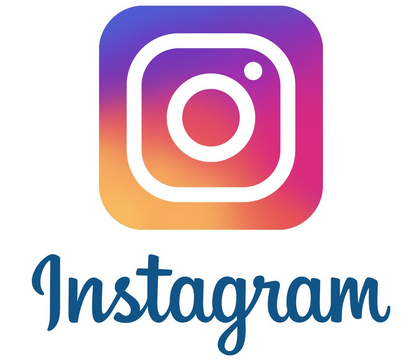 First Things First Setting Up Your Profile
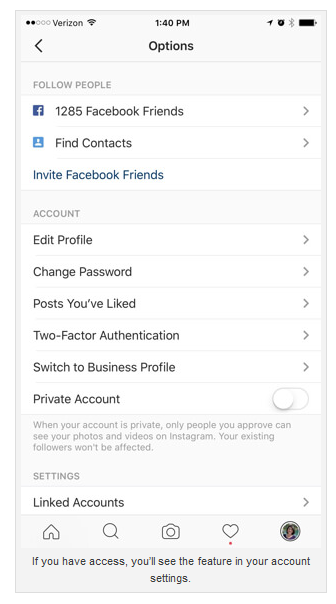 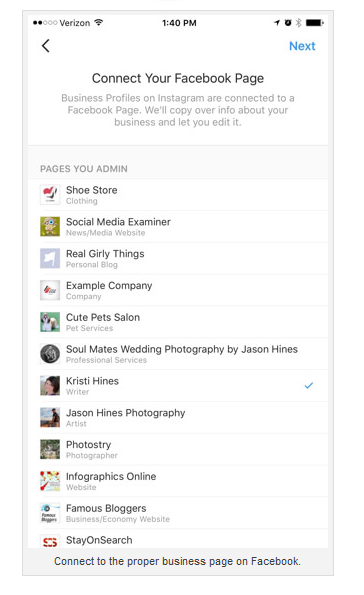 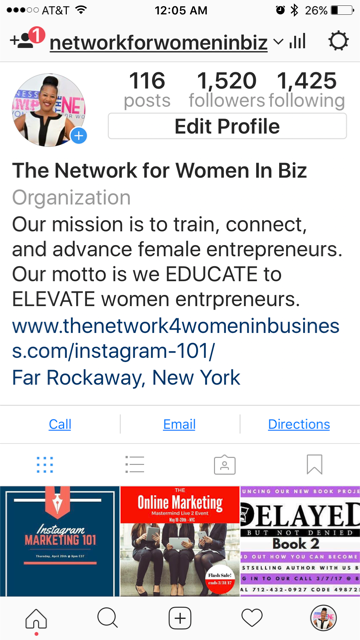 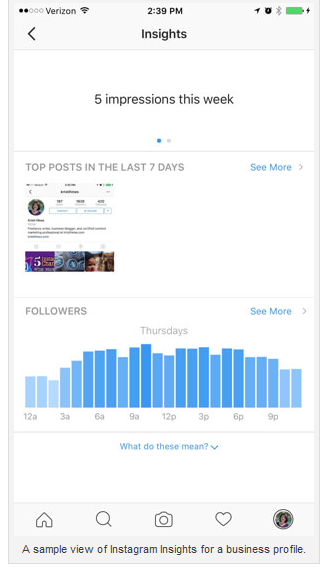 Build a Specific Audience of Followers
Use the Right #Hashtags
Use the Right Filters – Normal
Grab your Competitors Followers
Use Apps (Cleaner & Crowdfire)
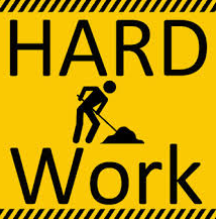 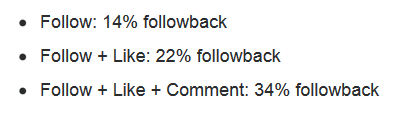 Types of Posts
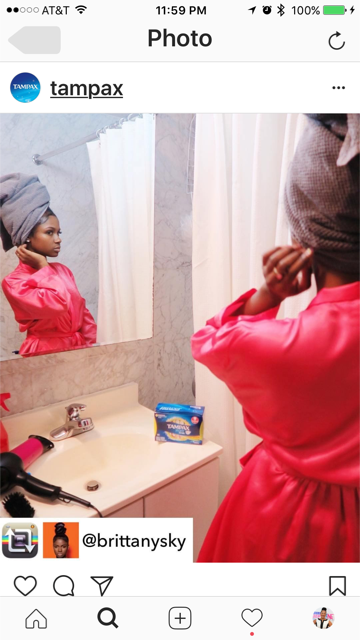 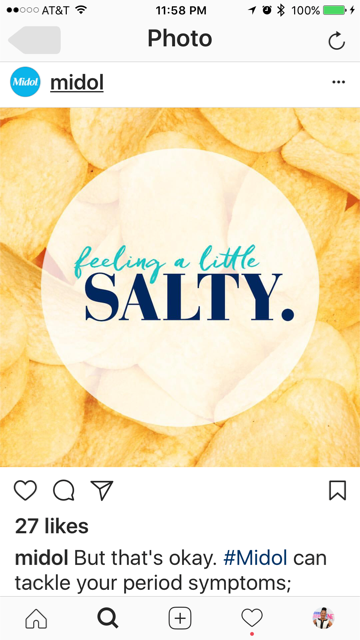 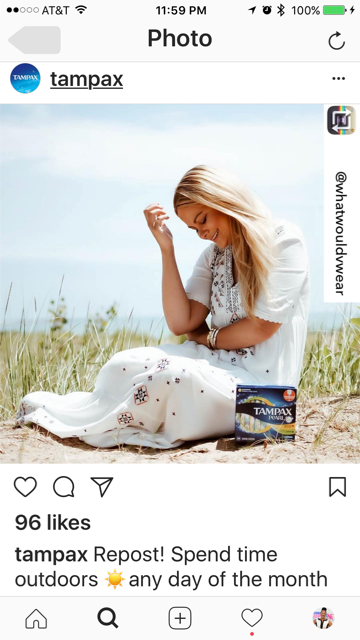 Instagram Marketing & Conversion Tips
Start with a goal (drive traffic to an offer), a posting strategy and content plan
Use Images/Video (Instagram Live)
Use Brand Specific Hashtags #SBBC2017 or Trending Hashtags
Again Use Emoji’s in your CTA’s(Click the link above) 
Connect/Partner with other Influencers
Compelling Storytelling Paid (Sponsored)Ads
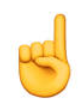 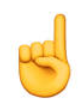 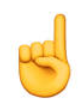 I will know I am winning when…
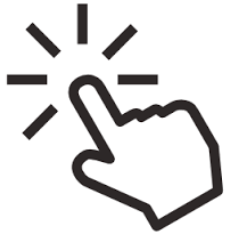 I achieve my stated goals:

# of followers increase
Subscribers
Leads
Downloads
Sales
Increased Engagements, Likes, Comments
My phone rings
Website Traffic Increases
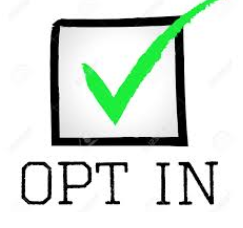 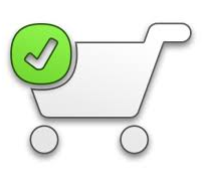 Youtube Marketing
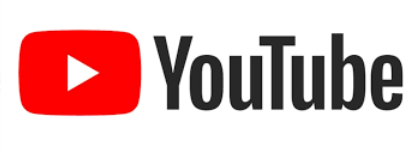 The Not So Quiet Storm
YouTube is like a quiet storm when it comes to Social Media, because no one really thinks about using it to drive traffic or generate leads for their product or service. (Which is why you should…)  Plus a lot of the videos are old and outdated.  You can look like a hero with new and fresh info.
 
It’s huge because it’s the only site that can generate RESIDUAL traffic.  If you set it up correctly one time, it can generate leads for you again and again and again.  It’s a set it and forget it type of marketing with a long useful life. 

 It’s also worthy to note that Video Traffic converts 800% more than text.  (People are Visual).  Allows you to build relationships and rapport with viewers. (Because they see you).

It is currently ranked #3 in Alexa.  (After Facebook #2 and Google #1)

YouTube is the 2nd Largest Search Engine in the world.

YouTube has 26 million daily users.  We also now know that people spend more time on YouTube than they do watching TV.  

YouTube videos get more than 2 Billion views per day.  

YouTube is also a search engine.  A lot of people go to YouTube to watch videos about specific topics of interest.
How to Get Your Videos Noticed
The Key Components of On Page Video Optimization are:

Make sure Your Keyword is in Your File Name.

Using the Keyword in Your Video Title (Preferably in Brackets [ ] )

Properly Setting Up Your Description with your URL (And Add Call to Action in description and On Video e.g. Order Now, Call Me, Go to Website) First and Keywords included in the Description at least 3 to 4 times.

Using your Keywords in your Tags

Playlist, Time Stamps, Description, 

TubeBuddy, Livestream

Run Ads & Monetize Channel